Отчет об исполнении бюджета Балко-Грузского сельского поселения  Егорлыкского районаза 2017
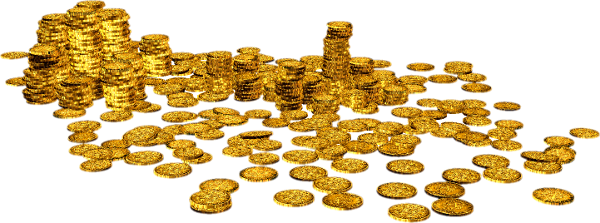 Бюджетным посланием Президента Российской Федерации
Прогнозом социально-экономического развития Балко-Грузского сельского поселения
исполнении  бюджета за 2017 год осуществлялось в соответствие с:
Муниципальными программами Балко-Грузского сельского поселения
Основными направлениями бюджетной политики и основными направлениями налоговой политики
Основные характеристики бюджета тыс. рублей 
за 2017год.
Структура доходов
СТРУКТУРА НАЛОГОВЫХ ДОХОДОВ БЮДЖЕТА
Структура налоговых доходов бюджета
СТРУКТУРА НЕНАЛОГОВЫХ ДОХОДОВ БЮДЖЕТА
РАСХОДЫ ПО РАЗДЕЛАМ 
БЮДЖЕТНОЙ КЛАССИФИКАЦИИ
Расходы бюджета, формируемые в рамках муниципальных 
программ и непрограммные расходы 
Балко-Грузского сельского поселения
 за 2017 год.
7699,2тыс. руб.
 расходы бюджета формируемые в рамках муниципальных программ
5245,0 тыс. руб. непрограммные расходы
Муниципальные программы бюджета 
Балко-Грузского сельского поселения на 2017 год.
СТРУКТУРА РАСХОДЫ БЮДЖЕТА БАЛКО-ГРУЗСКОГО 
СЕЛЬСКОГО ПОСЕЛЕНИЯ НА 2017 ГОД
Общегосударственные вопросы за 2017 год
Иные межбюджетные трансферты, предоставляемые из бюджета
 Балко-Грузского сельского поселения бюджету Егорлыкского района.